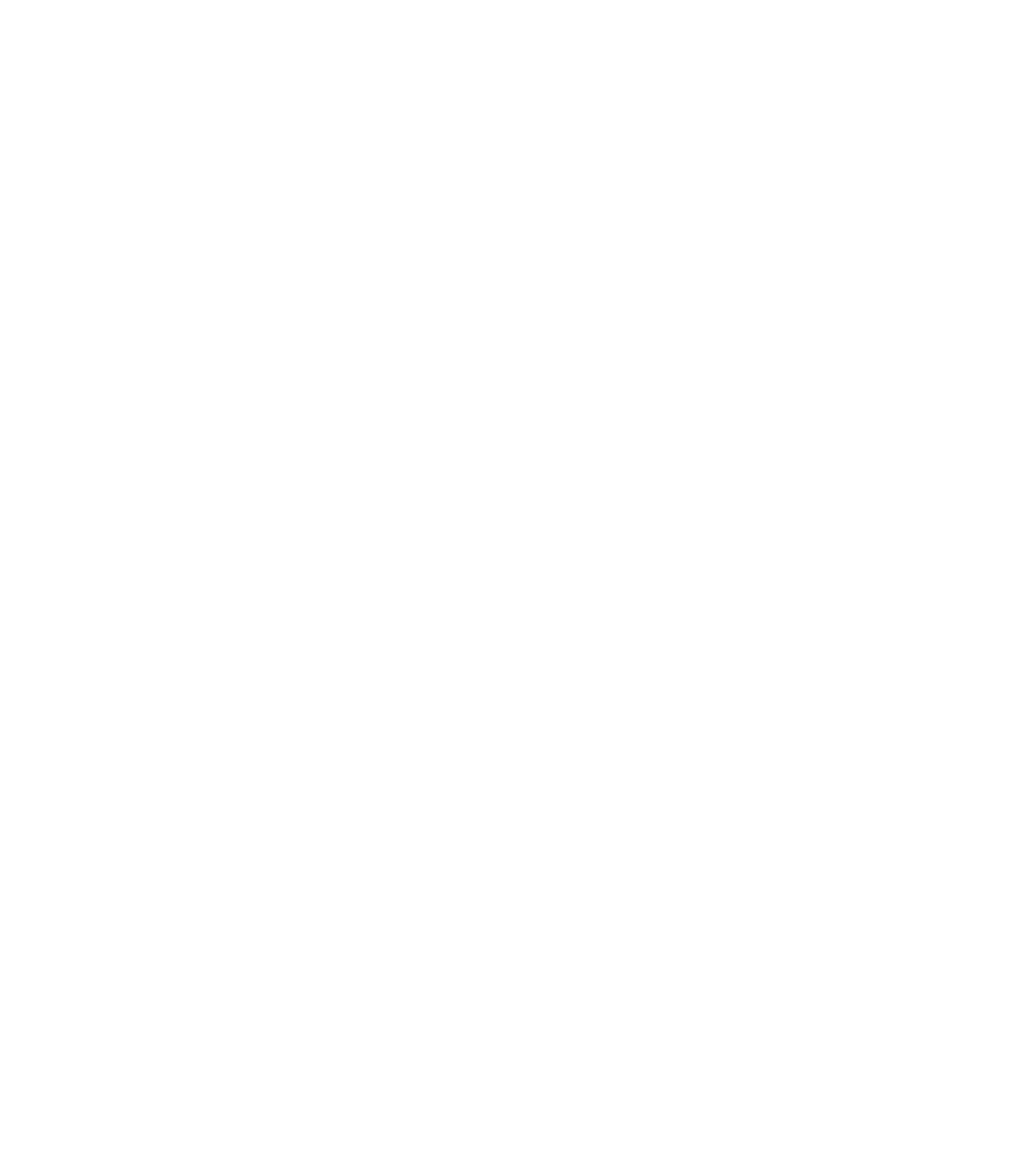 Benchmarking Employment Services’ Contribution to the Implementation of the Youth Guarantee

PARES Project Final Conference
Ismeri Europa Promo PA
Rome, 13/05/2016
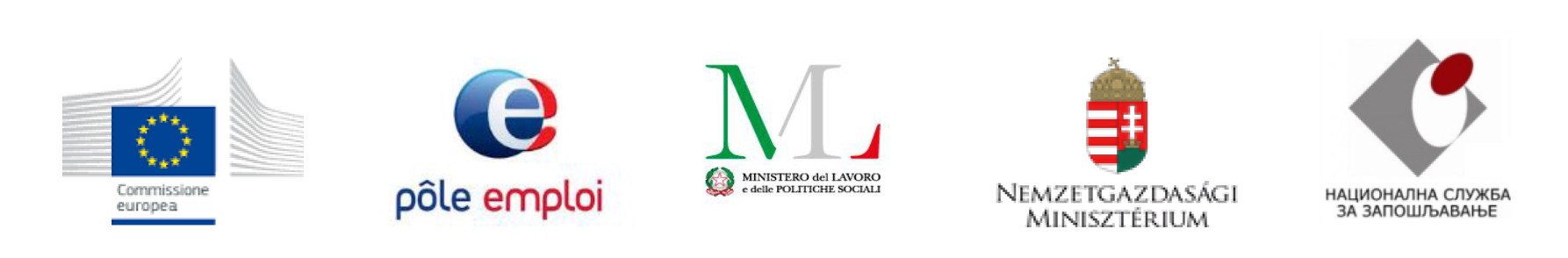 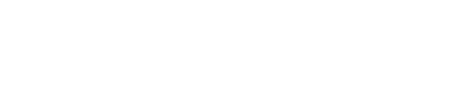 Objectives of the project
Youth Guarantee: 
“Ensure that all young people under 25 get a good-quality offer (employment, apprenticeship, traineeship or continued education) within 4 months of them leaving education or becoming unemployed”

2015 Youth Service Package (YSP): within 3 months after registering unemployed: 
Assessment of employability 
Development of individual employment action plans and prescription of measures and activites aimed at increasing employability 
Job offer or inclusion in some of the ALMP measures
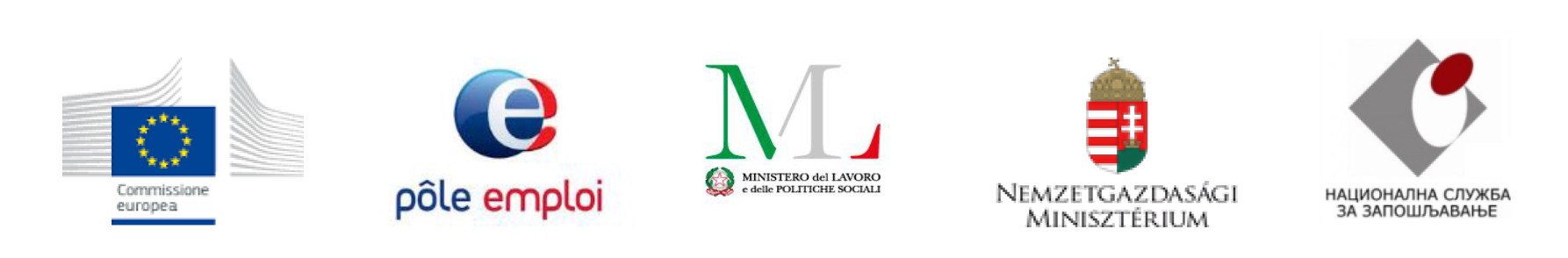 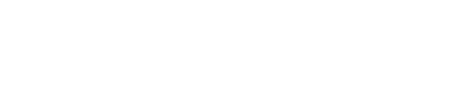 The project ‘Benchmarking the role of PES...’
Objectives:
Identifying the common PES’ fields of activity in the implementation of the YG;
Comparing the extent to which PES have recourse to partnerships with other public, private and third sector bodies 
Identifying the success factors and determinants of poor performances
Finding best practices and drawing lessons which are transferable
Disseminating the results of the study and fostering mutual learning processes.
Methodology:
Desk analysis (YG plans, monitoring documents, evaluation report, etc.)  
National case studies: questionnaire, focus group and interview with  national Authorities  and Public Employment Services : Pôle Emploi (France), PES (Hungary), PES (Italy) and National Employment Service - NES (Serbia)
Statistics on participants, timing  and services/mesures provided 
Comparative analysis  of  PES’ performence , combining  qualitative information and statistics on monitoring data (avilable only for France and Italy)
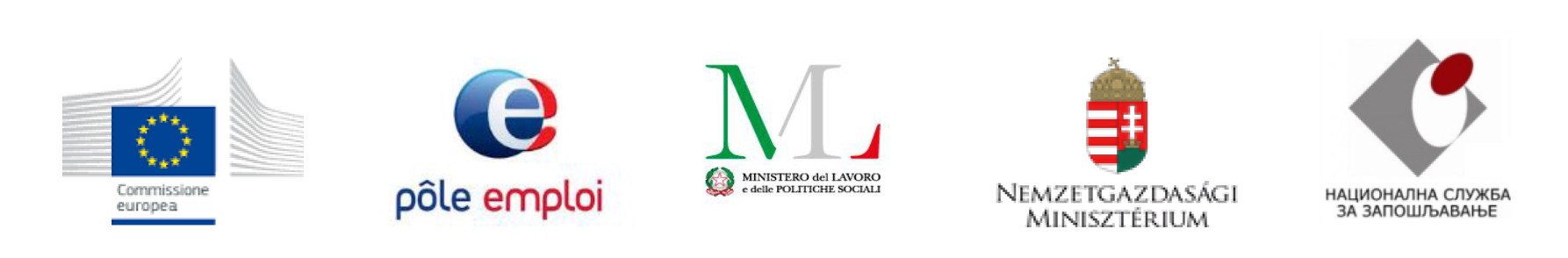 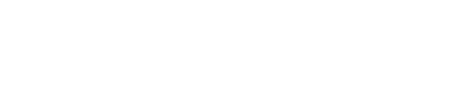 General labour market conditions
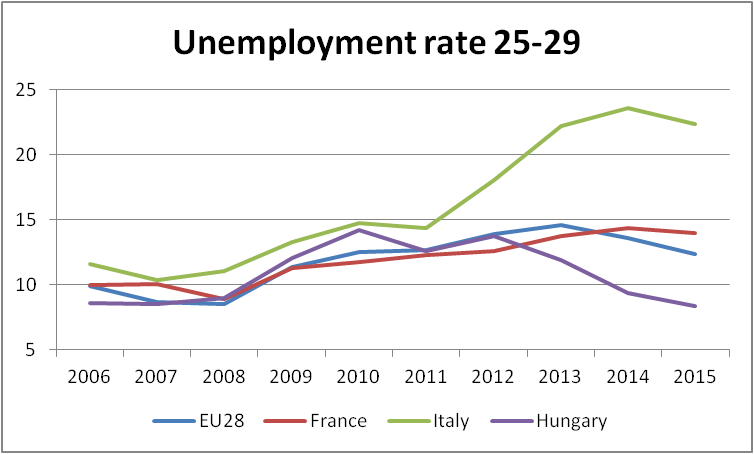 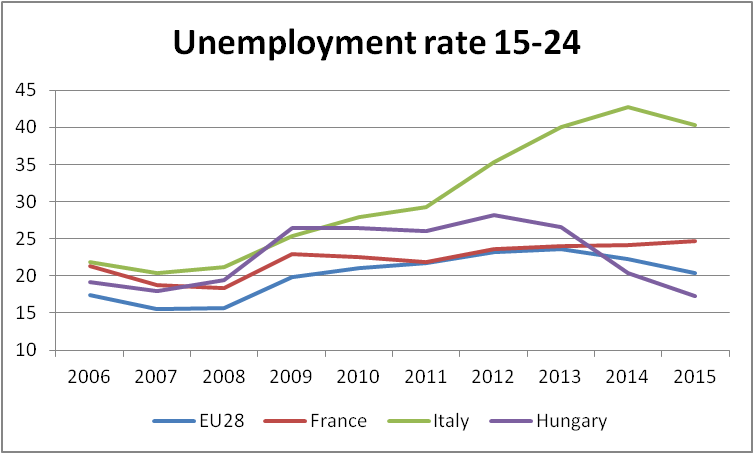 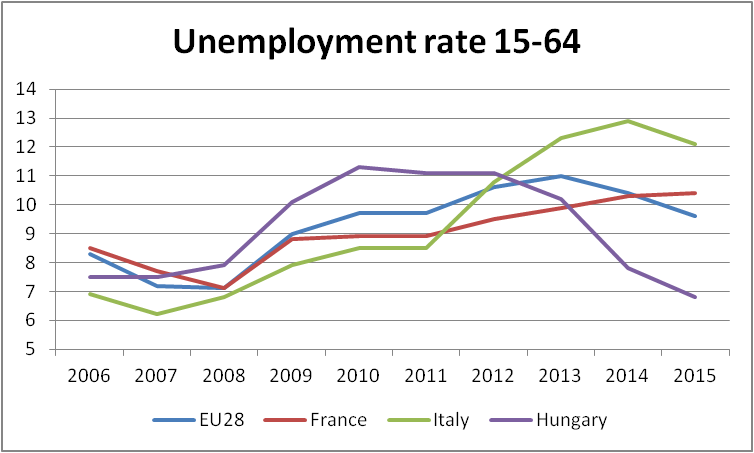 Country peculiarities 
 France: Disadvantaged urban areas
Italy: High regional disparities 
Hungary: High regional disparities
Serbia: general low offer of work
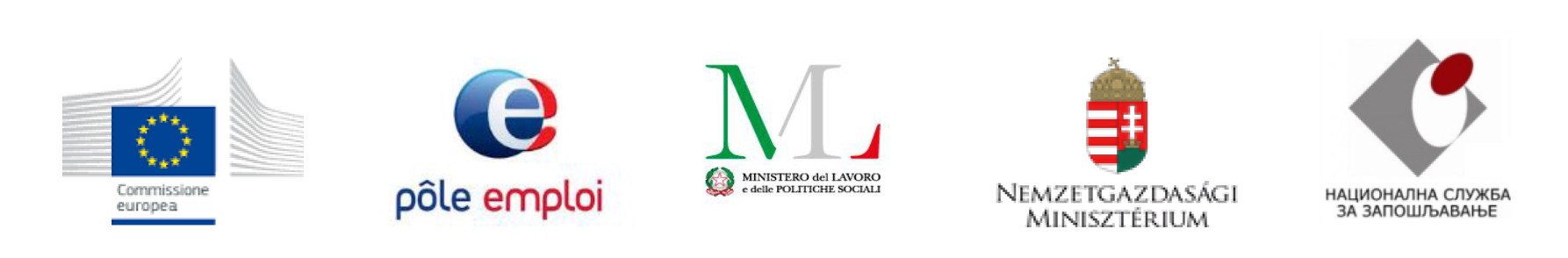 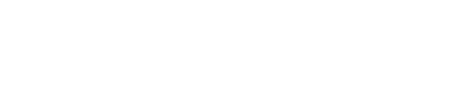 Trend of NEET 15-24
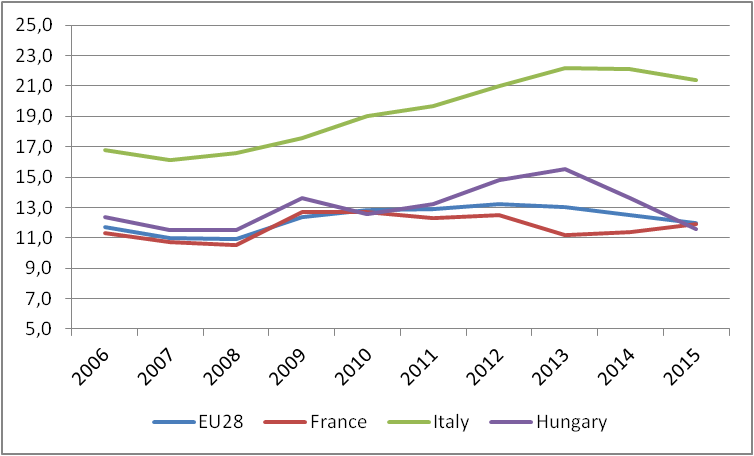 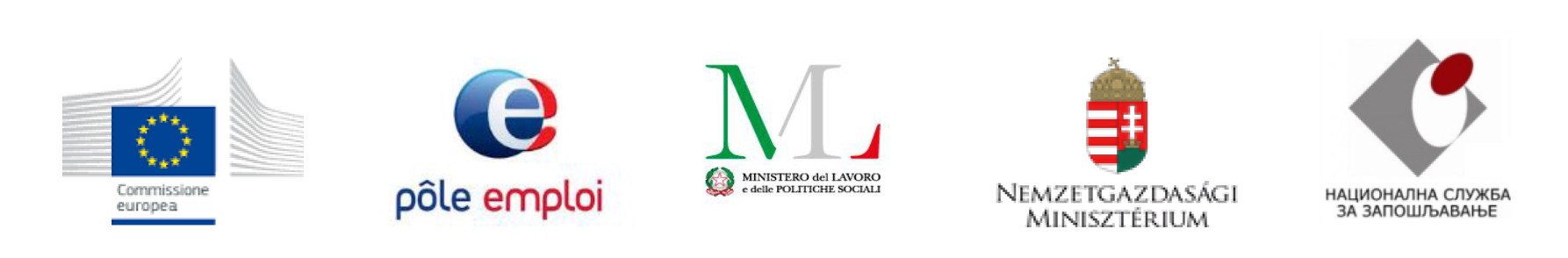 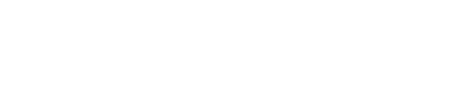 Governance of the national YG schemes
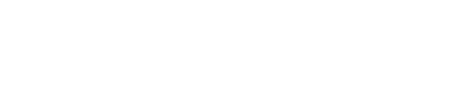 Role of PES and aims of the partnerships
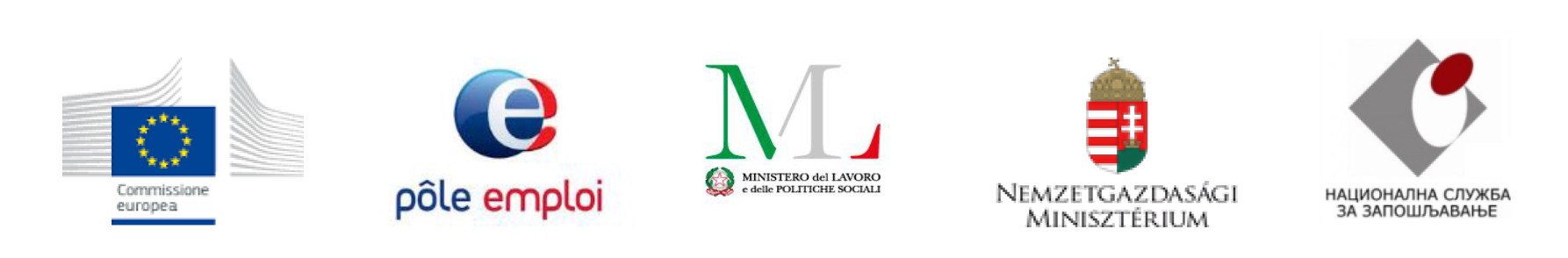 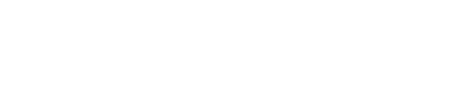 Capacity of PES and preparation to the YG
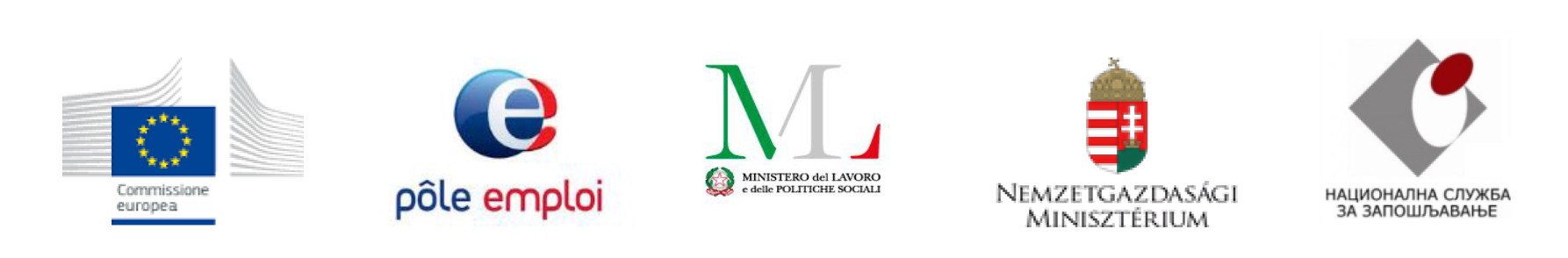 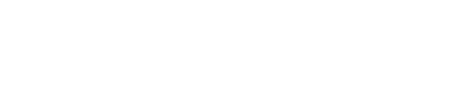 Outreach to NEETs: implmentation
Significant effort for communication and information, for instance Italy at national level and other Partners more at local level 

Partnerships:
France, strong institutional partnerships with other offices services for education/inclusion of the Ministry of Education
Formal and informal partnership with social and economic stakeholder above all in Serbia and Hungary and to a lesser extent in Italy 
Italy, no relevant partnership with education at local level, weak effort on preventive measures 
Weak monitoring above all in Hungary, except Italy
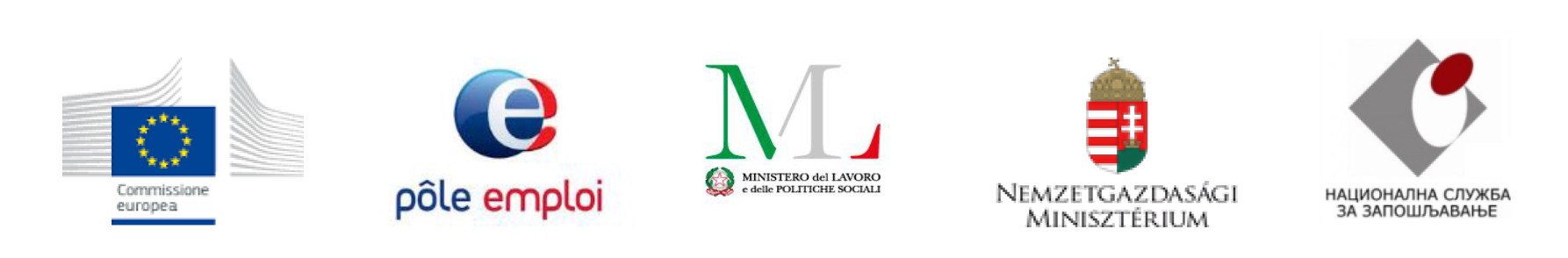 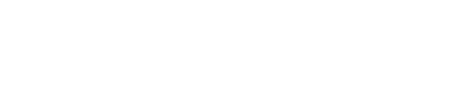 Outreach to NEETs: Results
Relevance of the amount of youngster registered with respect to the magnitude of NEETs
Quick increase of the youngsters enrolled: 
Italy 1,04 million (April 2016), but less effectiveness with respect to the most vulnerable NEET
France 736 thousand between July 2013 – December 2015 and exited within 2015 (reached also sub targets)
Success also in Serbia, but no quantitative data 
Hungary no data
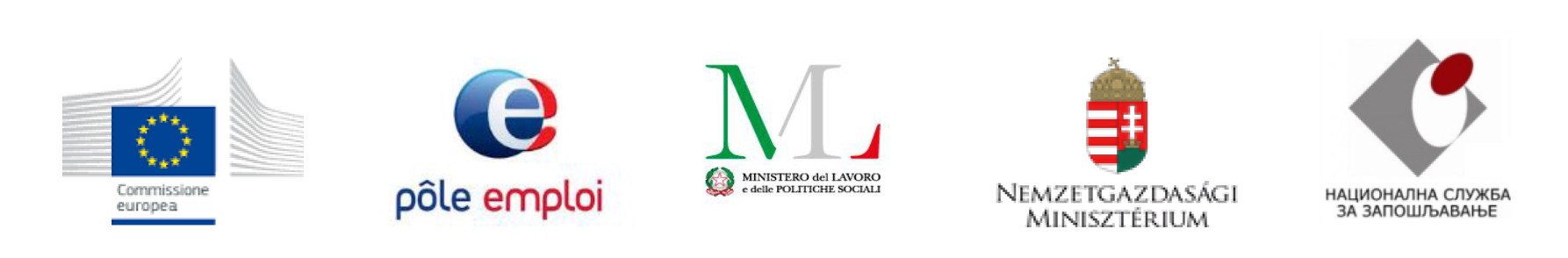 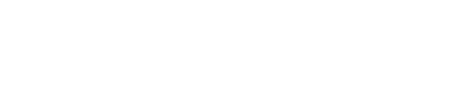 Provision of YG services: results 1
Now ensured the time-lag of 4 months except Hungary and including Serbia  

Italy - Share of the registered NEETs (15-29 year olds) assisted
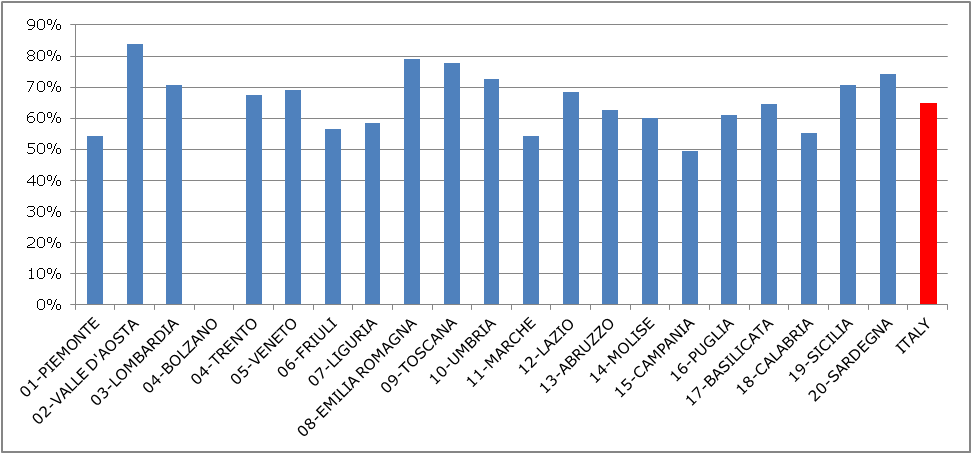 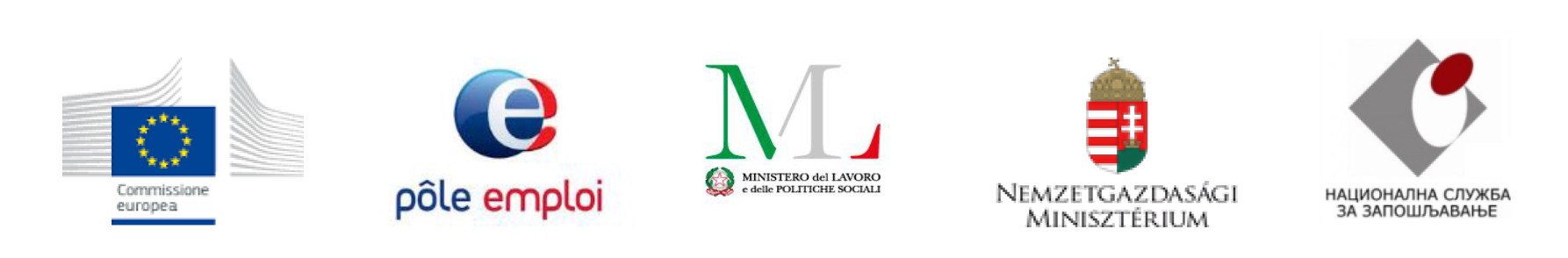 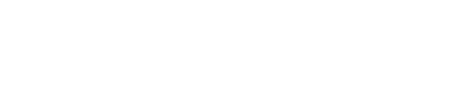 Provision of YG services: results 2
FRANCE - Number of NEETs (15-25 year olds) taken up per months of entering the YG and services offered by PES (Percours du domandei) in the period July 2013 – December 2015
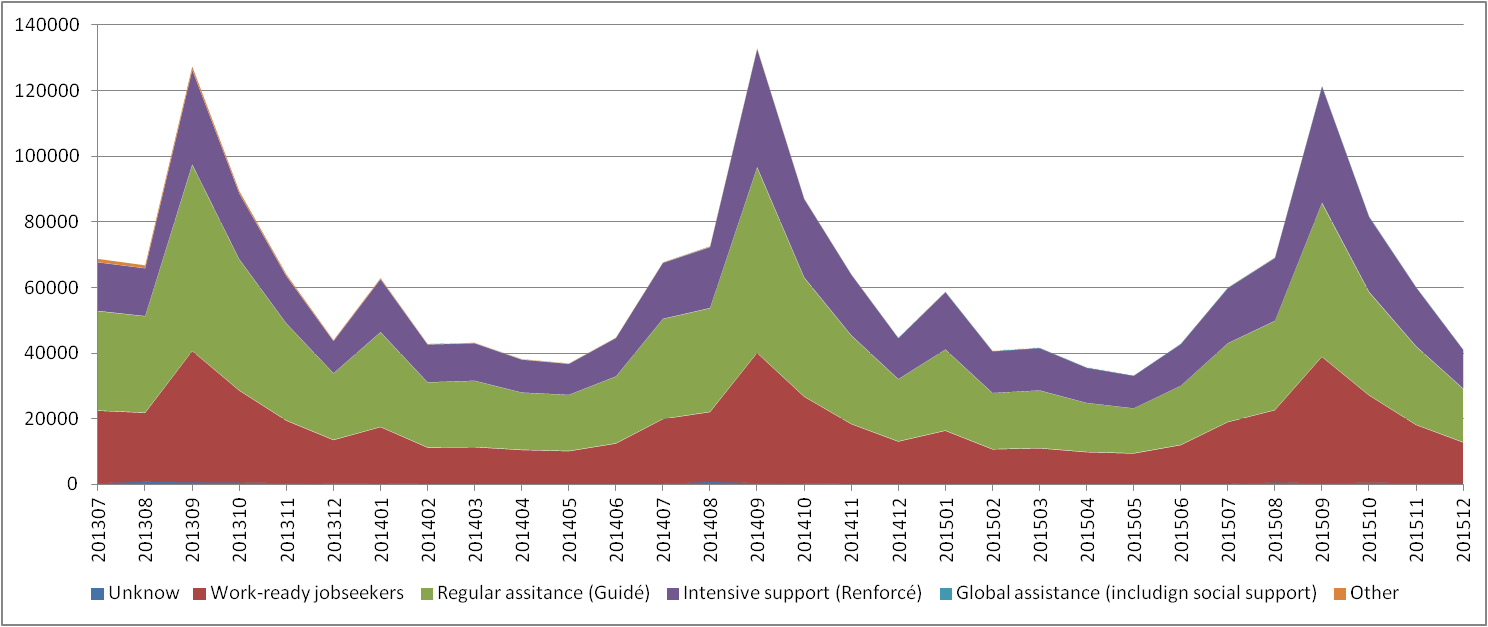 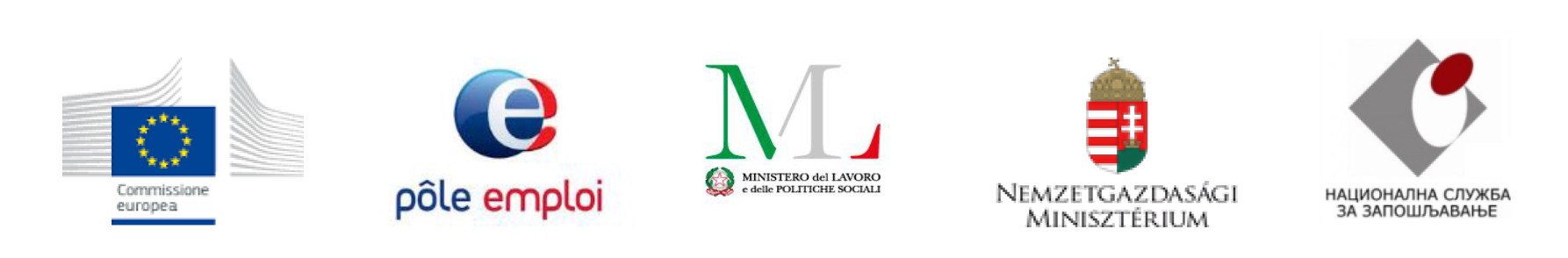 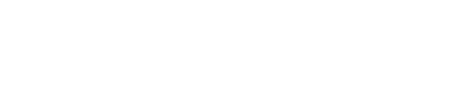 Delivery of the Measures: results France
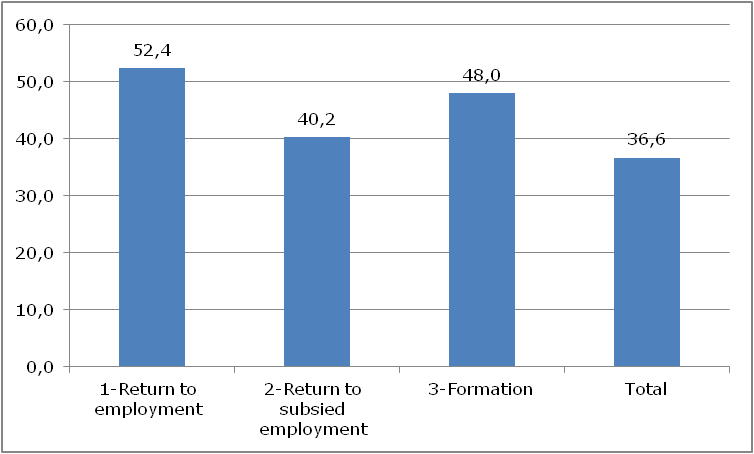 The registered taken in charge by PES within 4 months
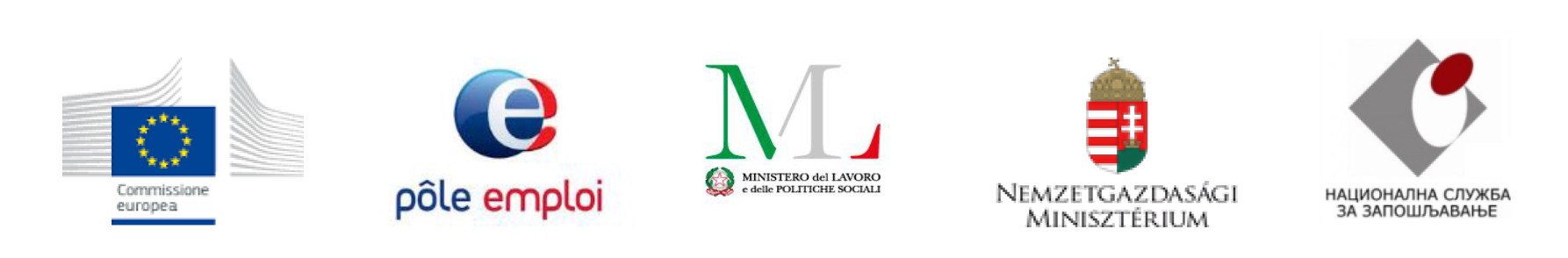 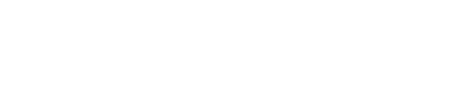 Delivery of the Measures: results
“4 months” objectives only partially reached by EU Partners 
Serbia: many assisted and ensured 3 months time-lag but problems concerning budget availability  (e.g. Self-employment)
Italy:  223,846 participants to the measure
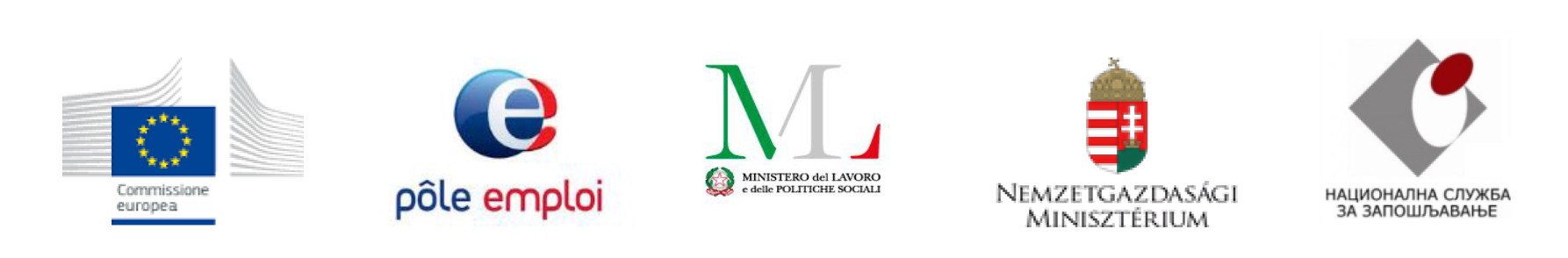 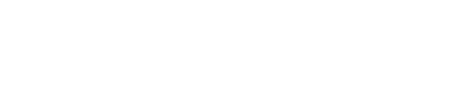 Delivery of the measures: implementation
All PES follow a standardised process and profiling 
Italy: new delivery model (at least 3 public-private delivery model), higher cooperation PES/Private agencies
France: personalized approach (different intensity of service, good ratio between human resources and customers, additional expertises based on the institutional partnership  with the Mission Locales)
Serbia good model of profiling  articulated in various steps
Italy and Hungary: weak link between profiling/personalized approach and chose of the measures (e.g. IT huge amount of traineeships: 135,895 on 223,846 )
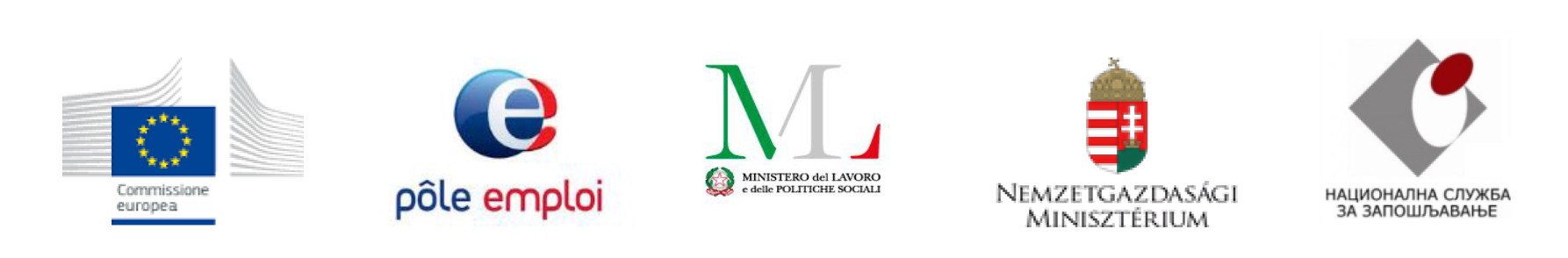 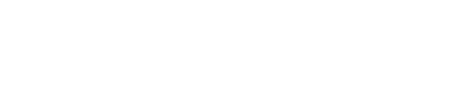 Good practices identified
Profiling – Methods followed by (France and Serbia) 
Informative system and monitoring – ‘National digital platform’ (Italy)
Communication – ‘Employment Caravan’ (Serbia)
Employment services:
Collective  support inspired to ‘Club Junes’ (France) 
Mentor network  (Hungary)
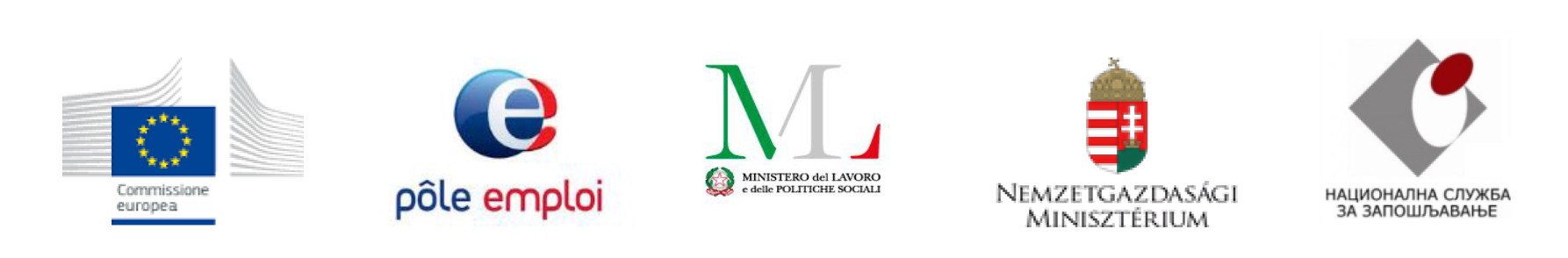